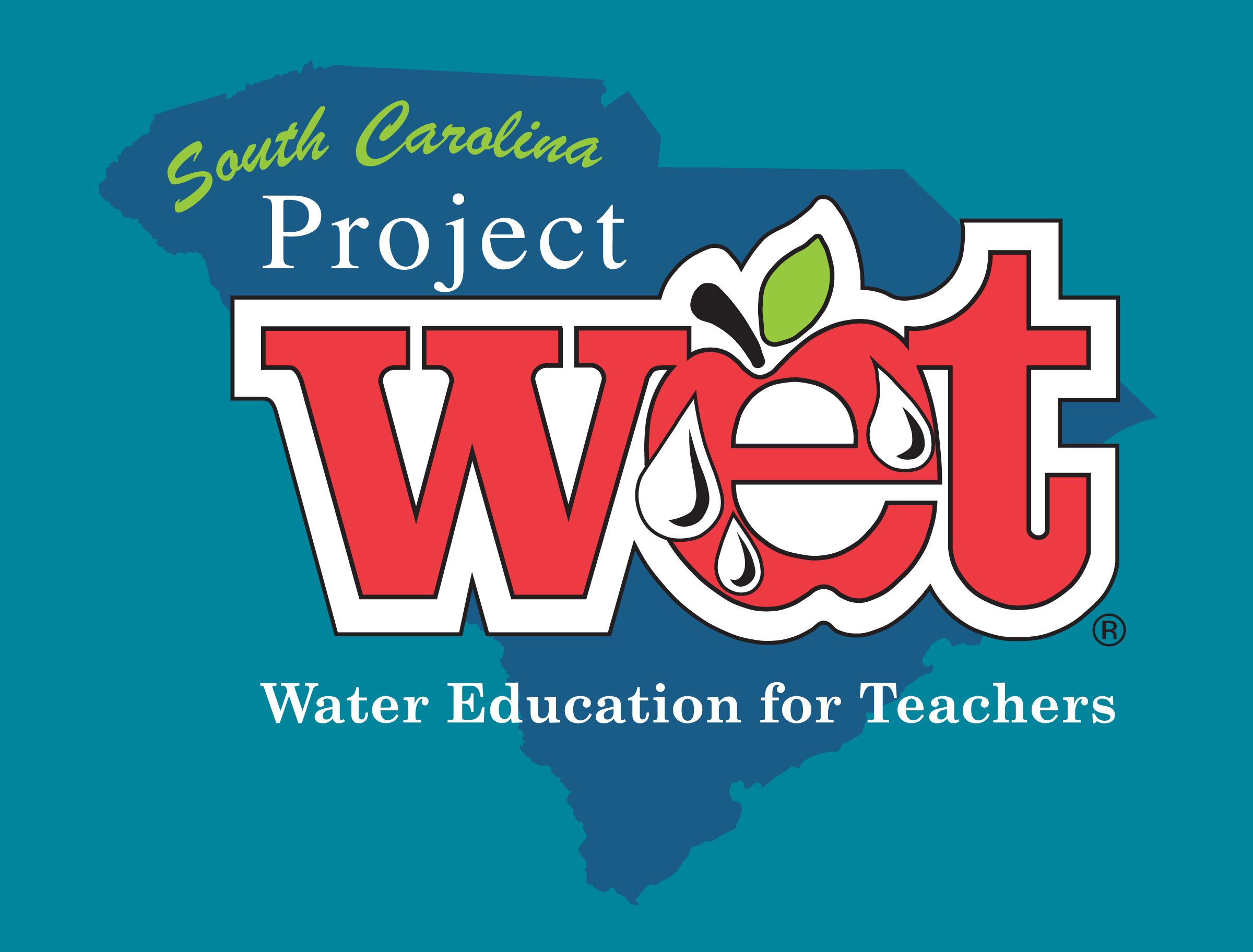 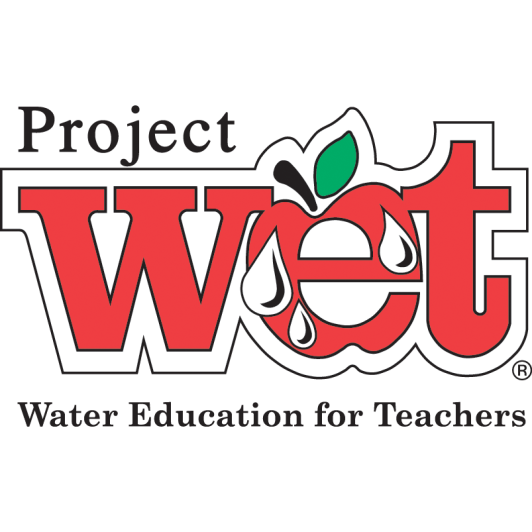 THE MISSION
The Mission of Project WET…
To reach children, parents, educators, and communities of the world with water education 

informed people are more likely to participate in the decision making process and to make a difference through their actions.
[Speaker Notes: Maddi]
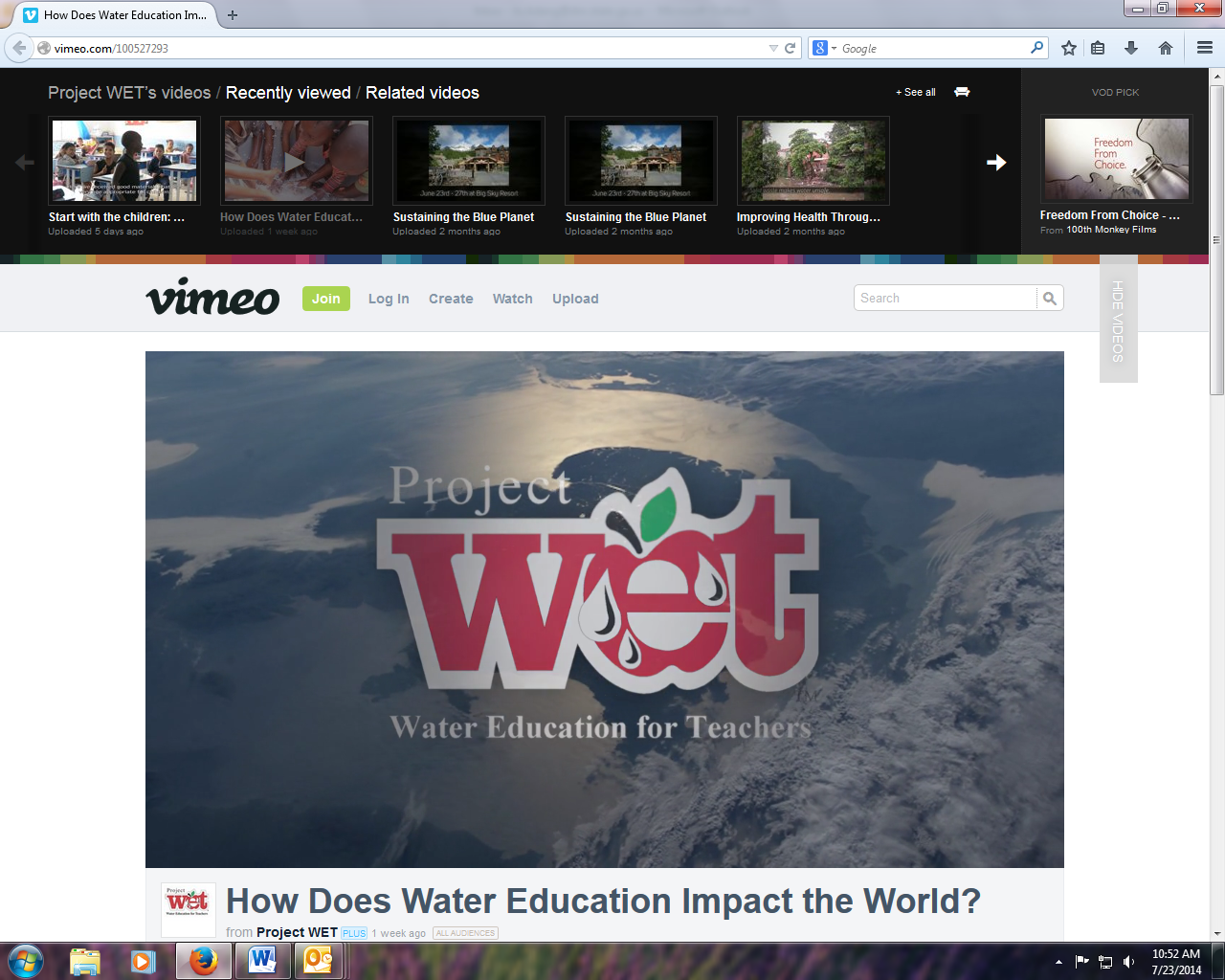 Core Beliefs
Project WET operates under a system of core beliefs
Connectivity
Sustainability
Responsibility
Water for All
Water for All Water Users
Personal Responsibility
Water Connects Us All
Managing Water Sustainably
Water of sufficient quality and quantity is vital for all water users (energy producers, farmers and ranchers, fish and wildlife, manufacturers, recreationists, rural and urban dwellers).
Awareness of and respect for water resources can encourage a personal, lifelong commitment of responsibility and positive community participation.
Water moves through living and nonliving systems and binds them together in a complex web of life.
Water resources management is crucial for providing tomorrow’s children with social and economic stability in a healthy and sustainable environment.
[Speaker Notes: Maddi
Judy Wortkoetter from Land Development / Wendy McNatt from Solid Waste]
The Project WET Foundation
From our headquarters in Montana, we develop and deliver the world's best water education resources, organize special water events, manage a worldwide network of local implementing partners and advocate for the role of water education in solving the world's most pressing water issues.
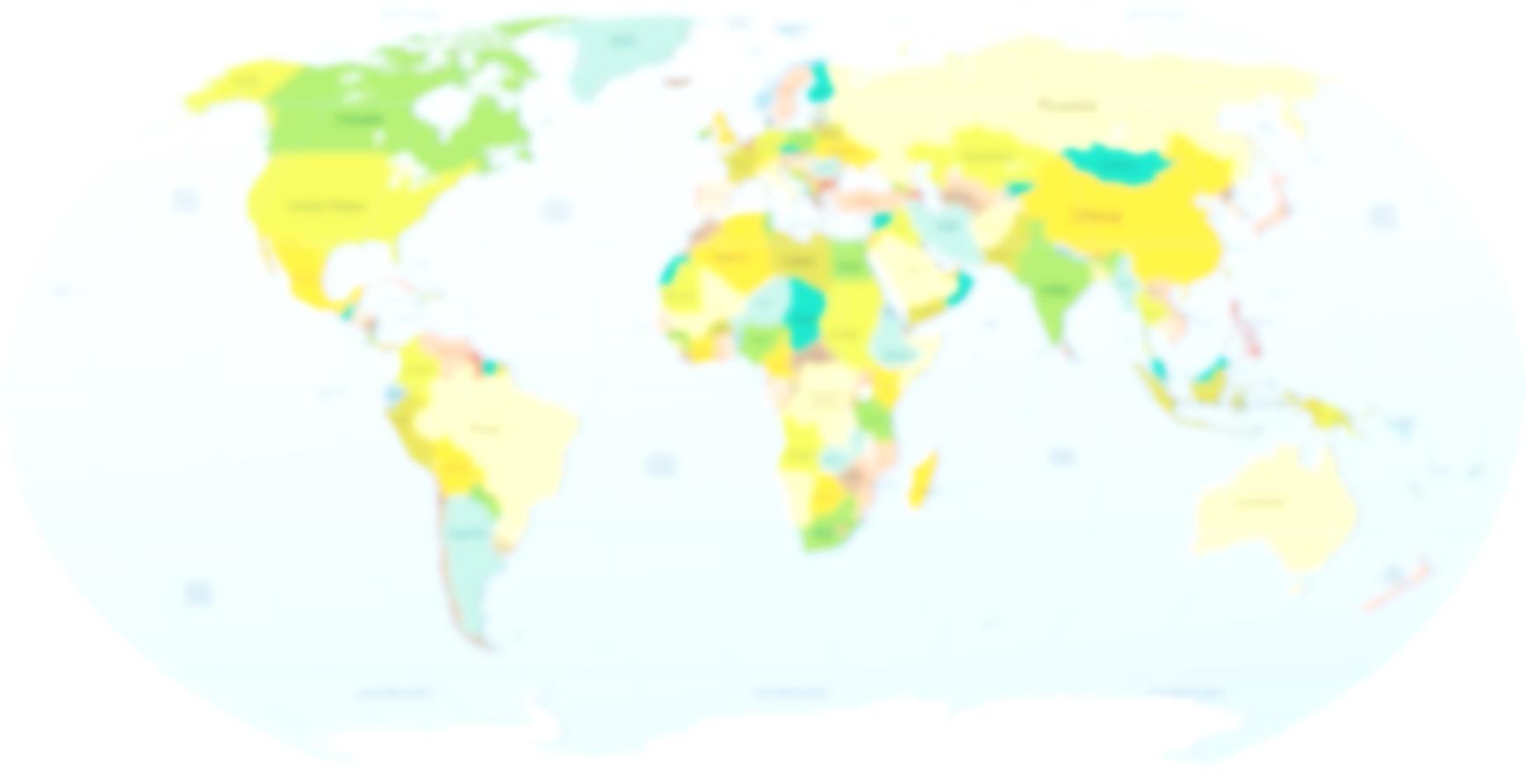  Project WET USA
 Canada
 Mexico
 Philippines
 Japan
 US Peace Corps
 American Samoa 
 Argentina
 Cameroon 
 France
 Italy
 Argentina
 Costa Rica
 Dominican Republic
 Fiji
 N. Marianas Islands
 Nigeria
 Palau 
 Togo
 Uganda
 Ukraine
 Peru
Over 20 additional countries around the world partner with Project WET.
[Speaker Notes: Maddi – where did these goals come from? The permit of course!]
The Project WET USA Network
The Project WET Foundation
Publishes water resource education materials that are appropriate for many different age groups and offer comprehensive coverage of the broad topic of water.

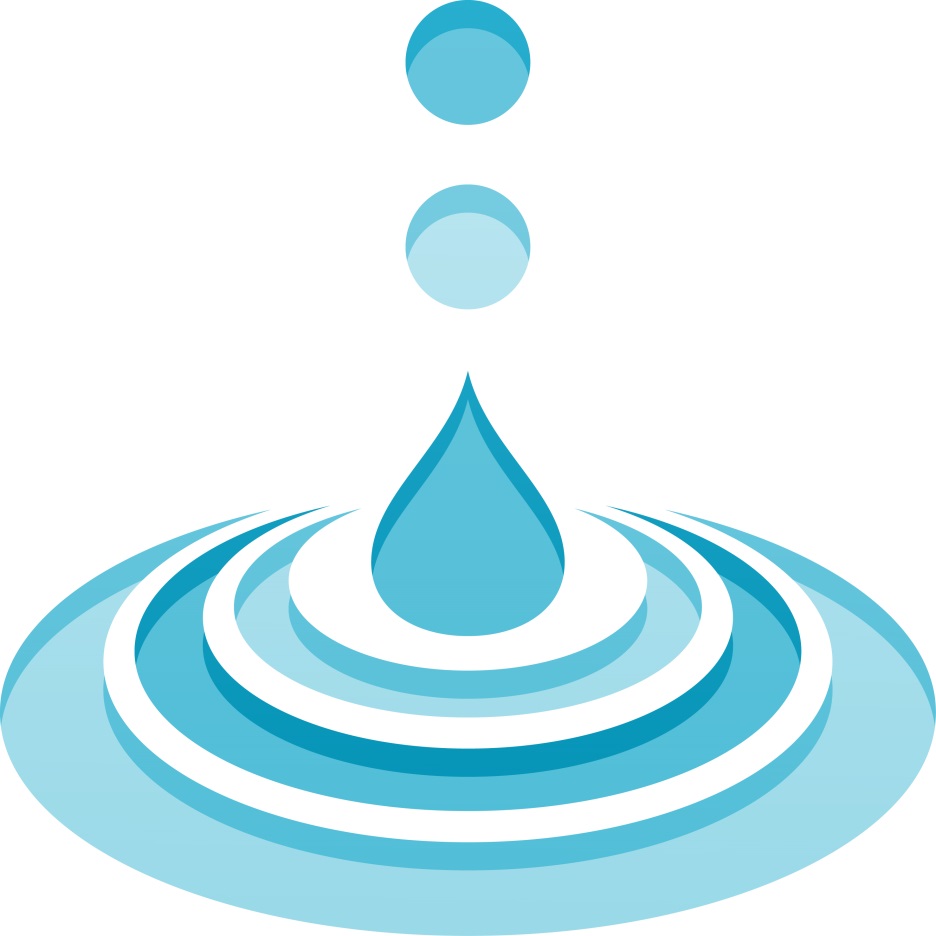 WET Coordinators
Provide leadership training, compile annual reports, participate in national teams to further develop PWET USA

WET Facilitators
Conduct Project WET workshops for Educators and are ambassadors to the program throughout the area/state.

WET Educators
Teachers, non-formal educators, municipal leaders, community members, boys and girls clubs, scouting groups, watershed associations, corporations, etc.  use the curriculum and activities with students.

[Speaker Notes: Maddi – where did these goals come from? The permit of course!]
Project WET Workshops
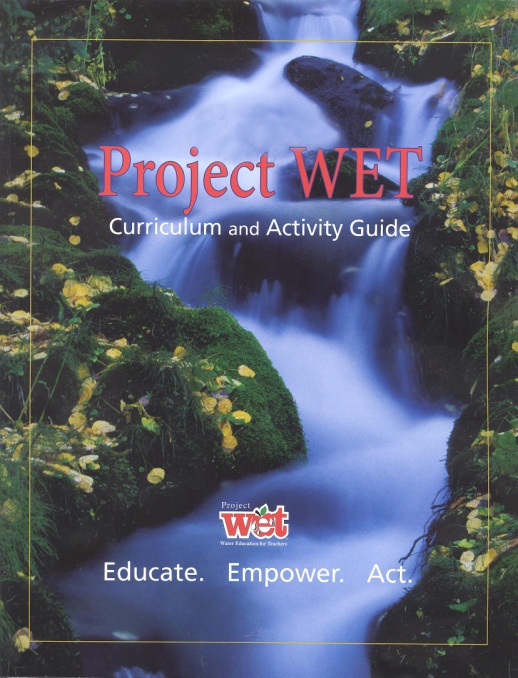 PERFORM
SHARE
Project WET Educators Guide
Can only be obtained by taking a workshop led by a Project WET Facilitator or Coordinator.
PRACTICE
ENGAGE
Workshops are a minimum of 6 hours and include introduction, overview and practice with activities in the Guide.
Interdisciplinary
ART
MATH
PE
SCIENCE
GOVERNMENT
WRITING
HEALTH
STATISTICS
LANGUAGE
ARTS
SOCIAL
STUDIES
MUSIC
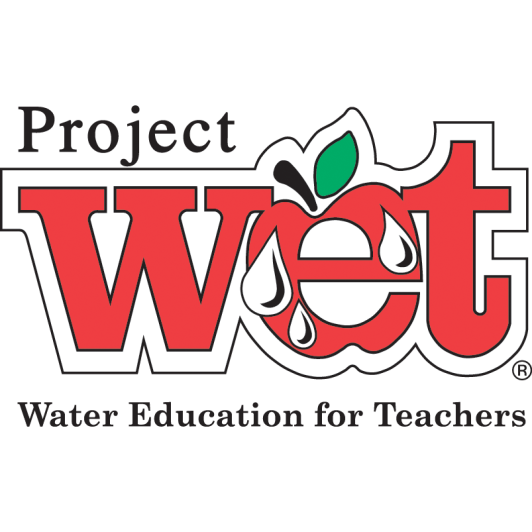 Activities are relevant and applicable to multiple subjects.
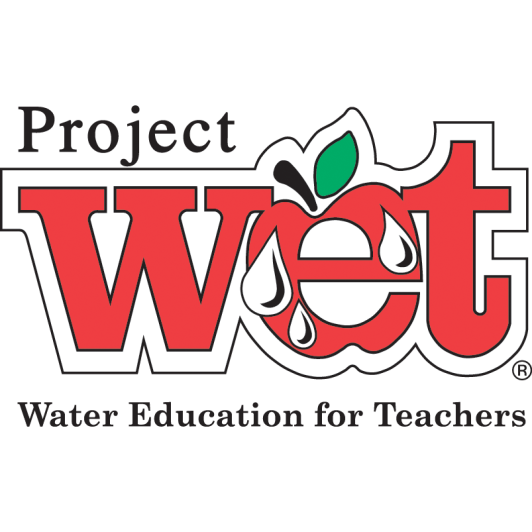 HISTORY
The History of EE in the USA
How Environmental Education Began and Flourished in the United States 

Ever wonder how we got here?
[Speaker Notes: Maddi]
Environmental Education Timeline
Crisis on the Cuyahoga River

In June 1969, after a major Midwestern river actually caught fire, Americans finally began to get serious about the environment. The river had previously burned in 1948 and 1952.
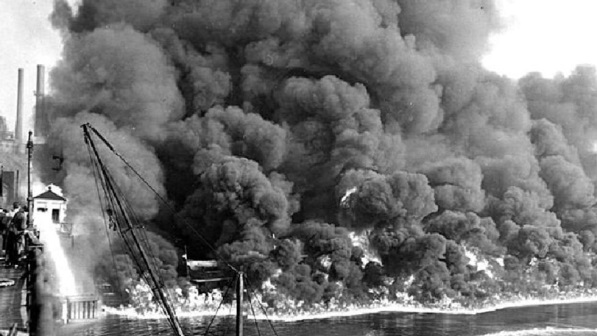 1969
Timeline overview of EE in the United States
1970
First Earth Day Celebration

Earth Day 1970 gave voice to an emerging consciousness, channeling the energy of the anti-war protest movement and putting environmental concerns on the front page.
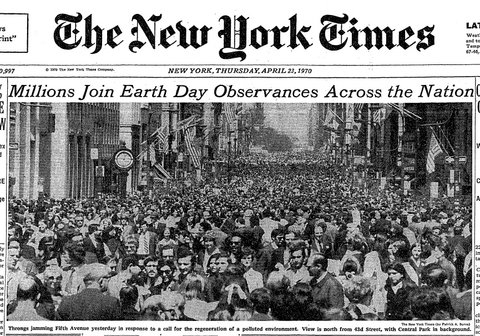 [Speaker Notes: Lynn]
EPA

The Environmental Protection Agency (EPA) was established under United States President Richard Nixon. The EPA’s mission is to protect human and environmental health.
1970
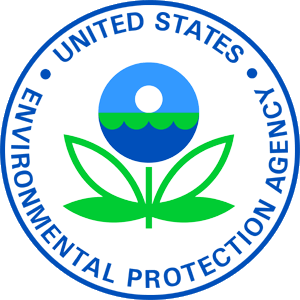 Clean Water Act

The Federal Water Pollution Control Act of 1948 was the first major U.S. law to address water pollution. Growing public awareness and concern for controlling water pollution led to sweeping amendments in 1972, known as the Clean Water Act.
1972
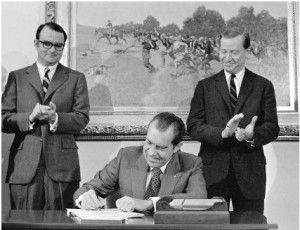 1976
Project Learning Tree

PLT launched as a collaboration between the American Forest Institute (AFI)and the Western Regional Environmental Education Council (WREEC).
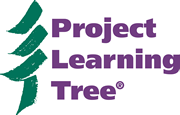 [Speaker Notes: Lynn]
UNESCO Meets in Tblisi
The Tbilisi Declaration noted the unanimous accord in the important role of environmental education in the preservation and improvement of the world's environment, as well as in the sound and balanced development of the world's communities.
1977
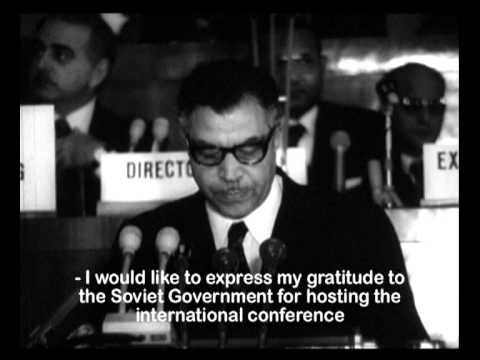 Project WET 

he Project WET program was established in 1984 by the North Dakota State Water Commission in the agency's planning division to educate the public about water resources and its management.
2005
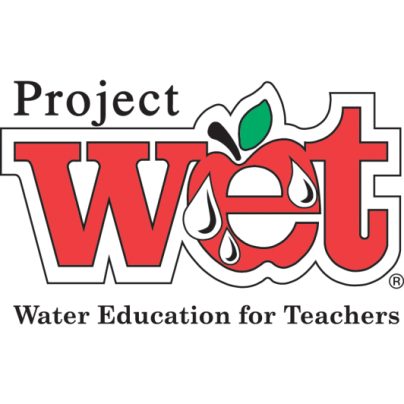 Moving Forward
SC Project WET is growing an Educator and Facilitator Network in the state to increase water education and awareness!
[Speaker Notes: Lynn]
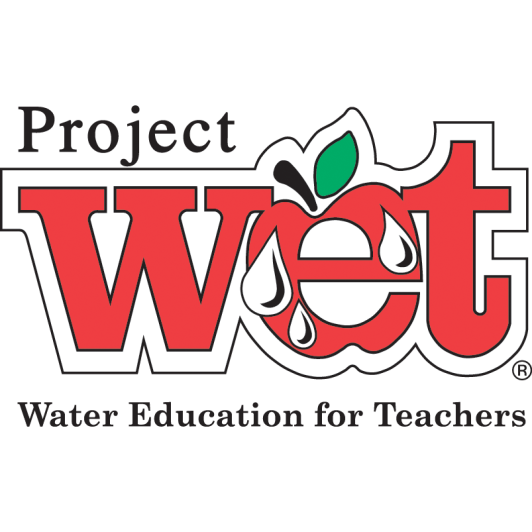 EVOLUTION
How Has Project WET Evolved?
Guide 2.0, a website portal for educators, and other resources
[Speaker Notes: Maddi]
Project WET Guide Updates
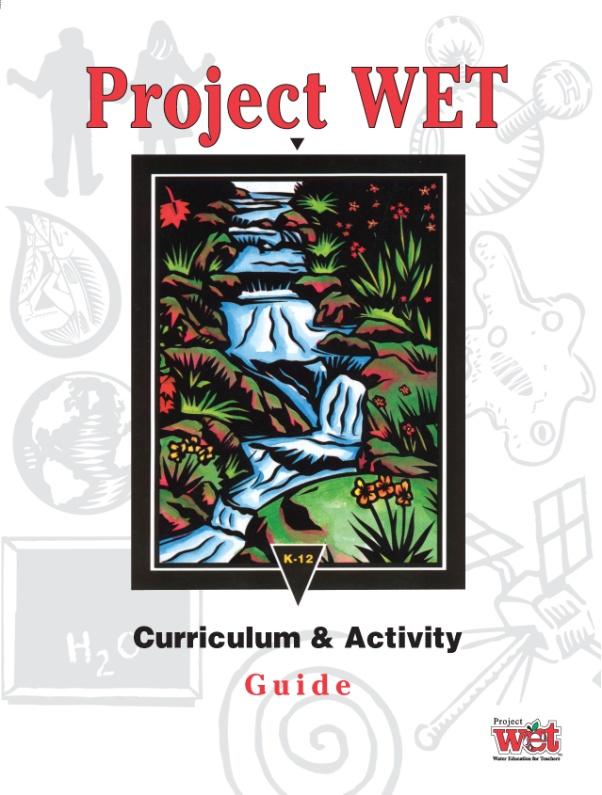 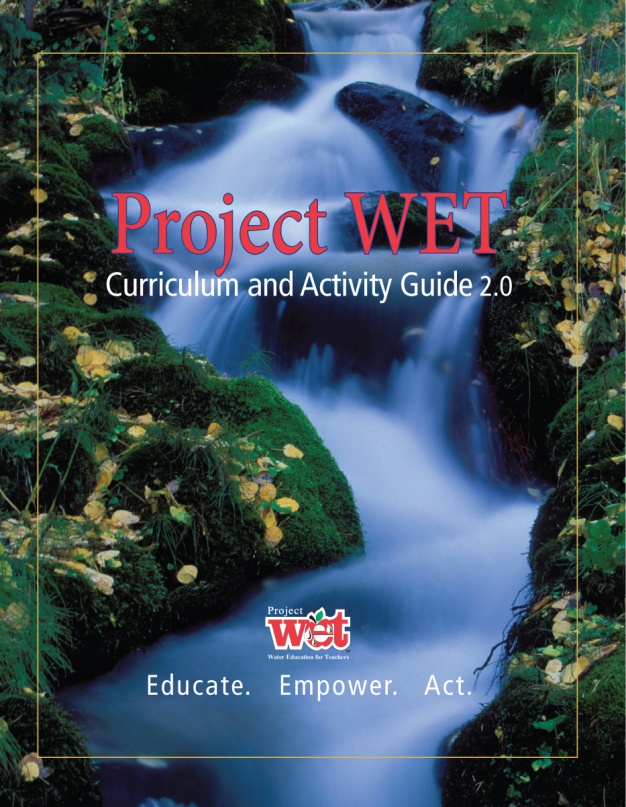 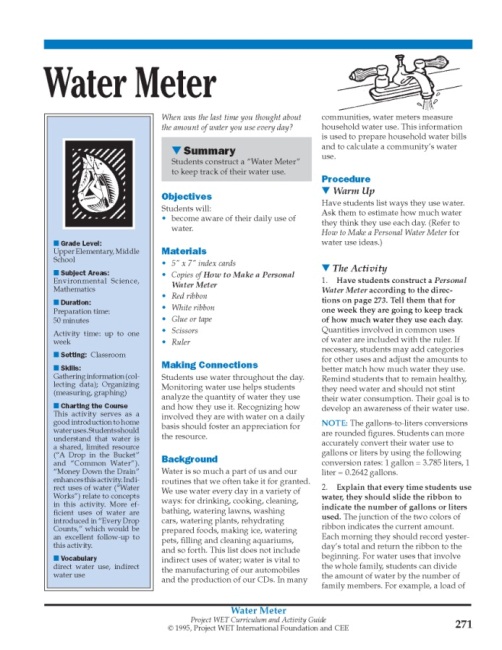 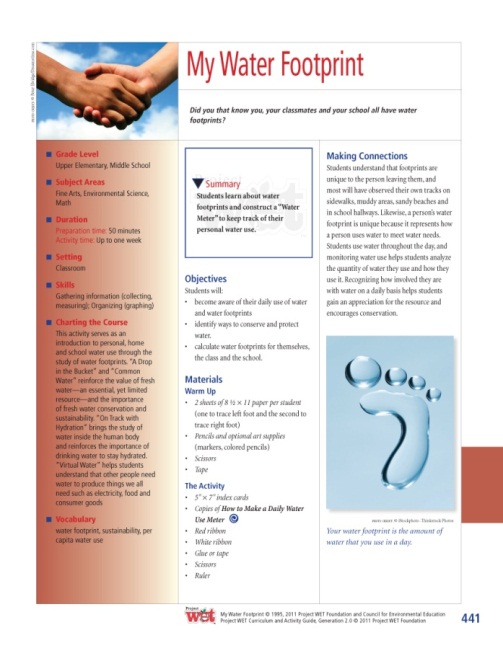 Guide 2.0

In 2011, Project WET completely overhauled and upgraded the activity guide to its current version.
ONLINE RESOURCES
PORTAL
DiscoverWater.org
SCProjectWET.org
http://portal.projectwet.org/
Online resources to help you with Guide activities.
Interactive online activities for kids to learn about all things water related.
Home of SC Project WET for facilitators and teachers.
http://portal.projectWET.org
NGSS Correlations
Activity Resources & Copy Pages
Educator Library & Teacher Resources
Project WET Store
Additional Titles & Publications
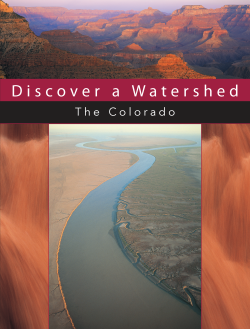 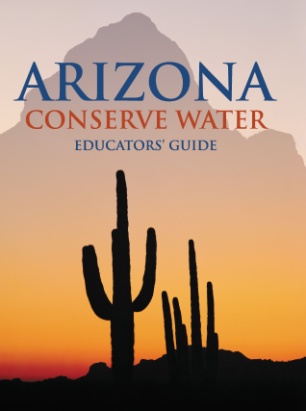 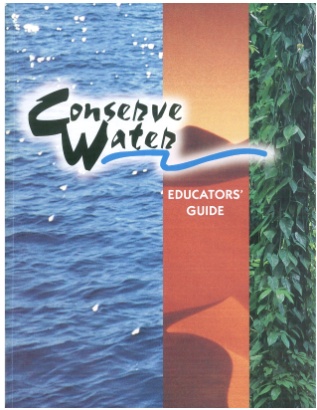 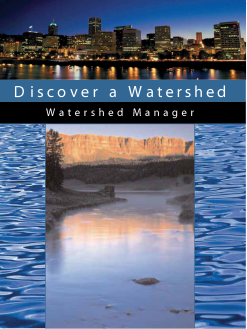 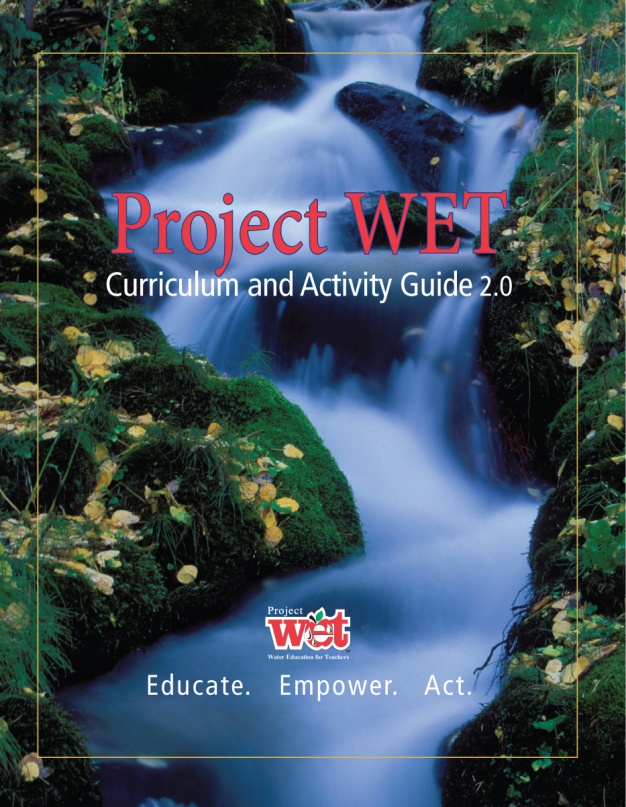 Discover a Watershed 
Series
Conserve Water & Arizona Conserve Water
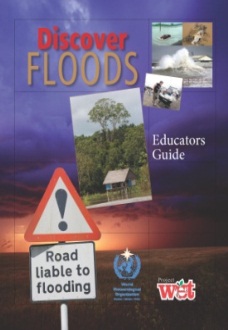 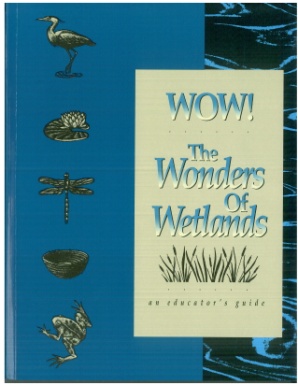 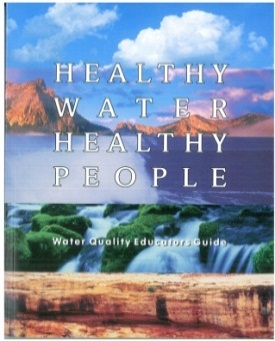 Floods Series 
Educators Guide
WOW (The Wonders of Wetlands)
Healthy Water, Healthy People
Children’s Activity Books / The Urban Watershed
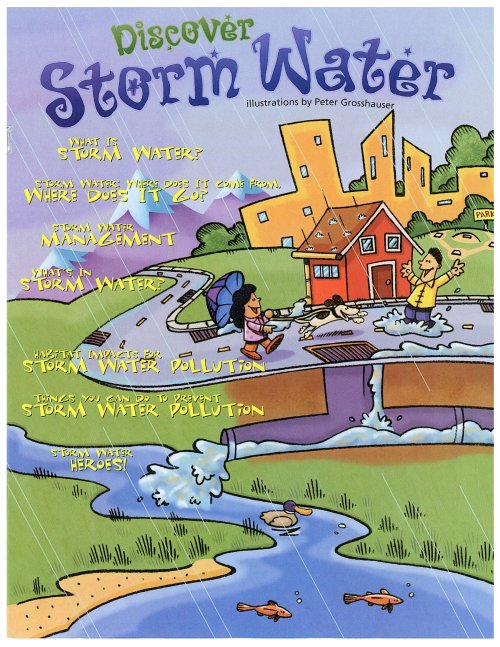 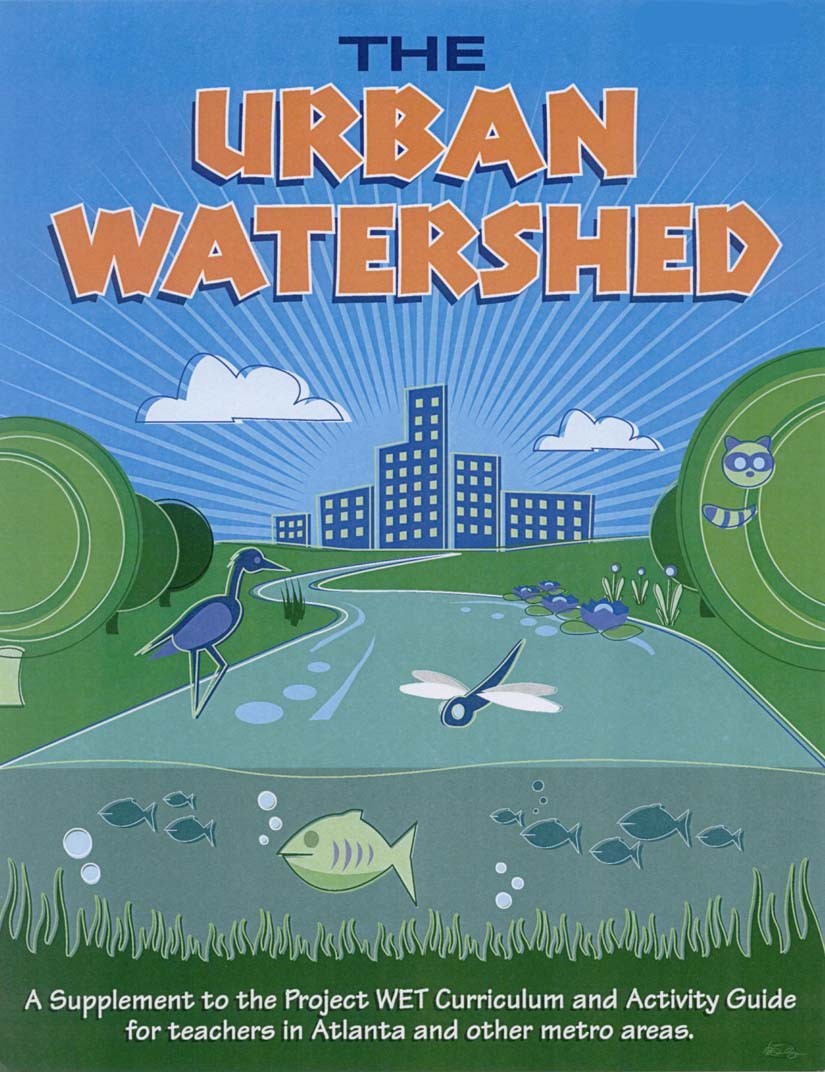 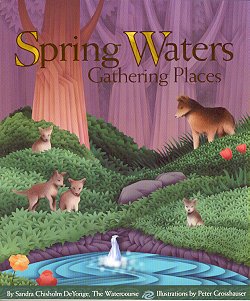 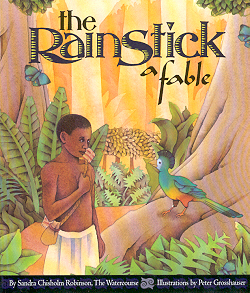 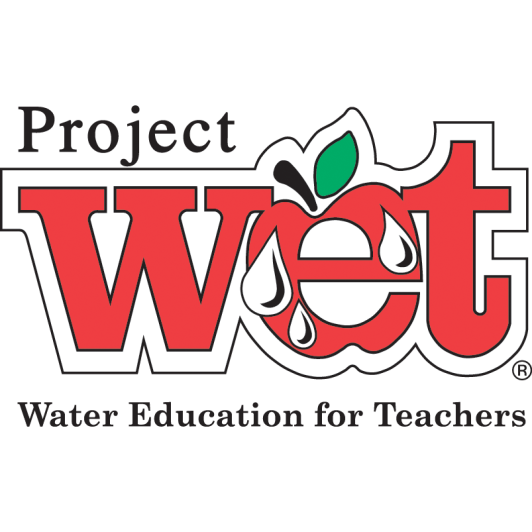 GUIDE 2.0
Introducing the Activity Guide 2.0
Let’s “Splash Through The Guide” to learn about how it works! 

A challenge that will help us explore all of the features that make it easy for educators to locate activities and appropriate information.
[Speaker Notes: Maddi]
Splash Through The Guide Challenge
Turn to page xv, Activities Listed Alphabetically, found on pg 163 .
Turn to page x for definition. ActionEducation TM is education that empowers learners to take positive and appropriate action to solve a local water resource issue.
Middle School.  Turn to Grade level Cross-Ref Chart, pg 554  or find the activity.
Find in Alphabetical listing (pg 203), refer to Charting the Course in purple box on left
Splash Through The Guide Challenge
Glossary starts on page 566.
Blue Planet, Blue River, Discover the Waters of our NP, Drop in the Bucket, Seeing Watersheds
Subjects pg 550, Grade Level pg 554, Time Required pg 552.
Invaders!, Sum of the Parts, Super Bowl Surge
Teaching Methods, pg 556
EDUCATOR INFORMATION
For downloads and resources, educators can visit our special South Carolina educators page at:
http://scprojectwet.org/educator
Home Page

www.scprojectwet.org
Questions?
Telphone

864.920.6397
E-mail

lpilewski@greenvillecounty.org